ICT ProgrammingLesson 7:
Transition to Coding
Objectives
4.1.4: Compare and contrast languages that are usually compiled (e.g., C++, Java) and interpreted (e.g., JavaScript, Python).
4.4.5: Create a simple program that uses animated objects.
4.4.6: Convert a simple program from pseudocode into a common high-level programming environment (e.g., Alice, Greenfoot).
4.4.7: Create a simple program using a high-level programming environment (e.g., Alice, Greenfoot).
4.4.8: Troubleshoot and debug errors in code.
Coding Environments: Greenfoot
A free visual, interactive environment used to teach the Java programming language. 
Uses terminology similar to Scratch. 
a project is called a scenario
a stage is called a world 
a sprite is called an actor 
the green flag is a Run button


Standard Java code is used to program actors
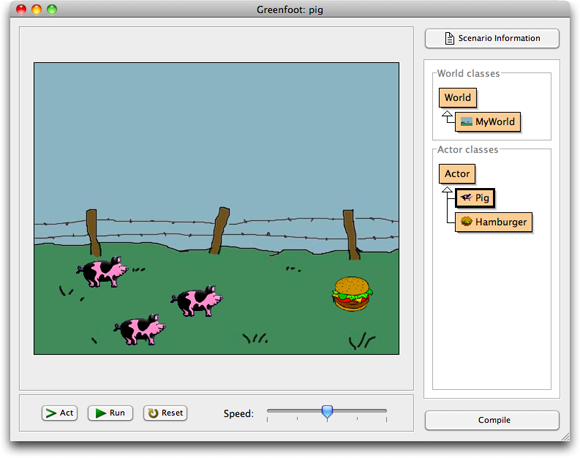 Coding Environments: Alice
A programming environment that can be used to introduce object-oriented programming. 
Scratch does not support classes or inheritance, so it is considered an object-based environment rather an object-oriented environment. 
Supports the creation and editing of 3D graphics to create an animation for telling a story, playing an interactive game, or creating a video using a drag-and-drop interface. 
Alice 3.1 is specifically designed to help students get ready to write Java code.
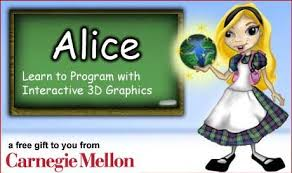